Saludos 1
Objetivo: how to introduce yourself
and ask someone else’s name
INGLÉS A ESPAÑOL
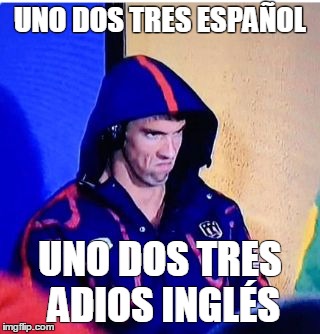 UNO DOS TRES
ESPAÑOL
UNO DOS TRES
ADIOS INGLÉS
Vocabulario de la semana:Copia el vocabulario
Hola:
Me llamo:
¿Cómo te llamas?:
El/Ella se llama:
Mucho gusto:
Encantado/a:
Igualmente:
Buenos Dias:
Buenas Tardes:
Buenas Noches:
Call & Responses
Sr. Rivera “Eruditos”
(Sr. Rivera “Scholars”)
Clase “Si Profesor”
(Class “yes teacher”)
Sr. Rivera “¿Qué Tal?
(Sr. Rivera How’s it going?)
Clase “General!”
(Class salutes* “General”)
“ Hola, ¿Cómo te llamas?”
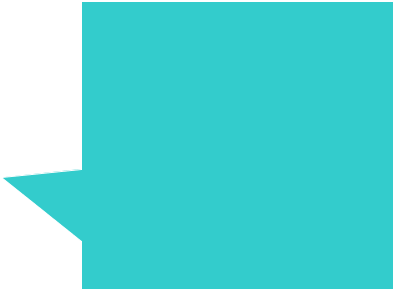 Me llamo Presidente Barack Obama
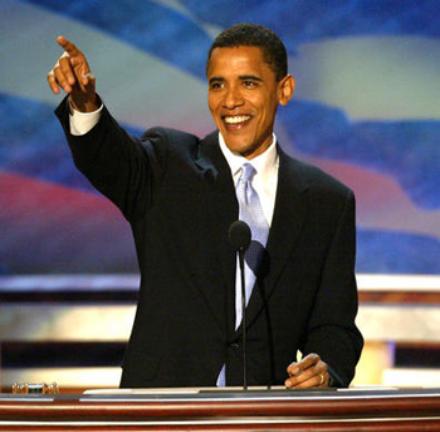 El se llama: Presidente Barack Obama
“Hola, ¿Cómo te llamas?”
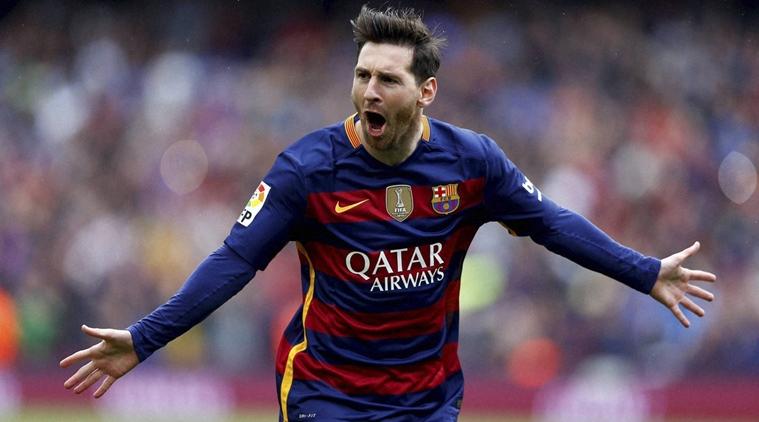 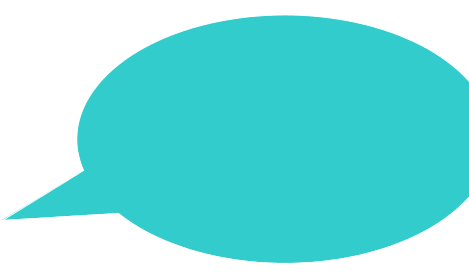 Me llamo Lionel Messi
El se llama: Lionel Messi
“¿Cómo te llamas?”
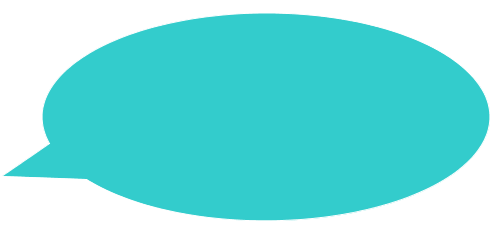 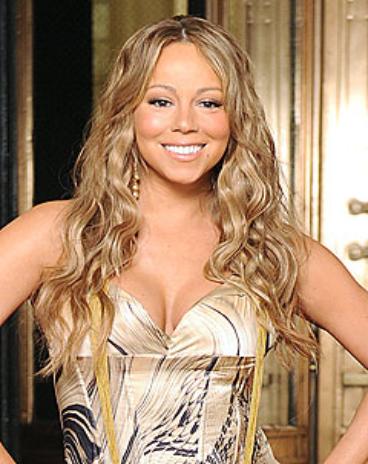 Me llamo Mariah Carey
Ella se llama: Mariah Carey
You now know four new phrases!Copia el Inglés
Hola: Hello

Me llamo: My name is…….

“¿Cómo te llamas?”: What is your name?

El/Ella se llama: His/Her name is......
Introduce yourself
Hola! Me llamo….
Conversación
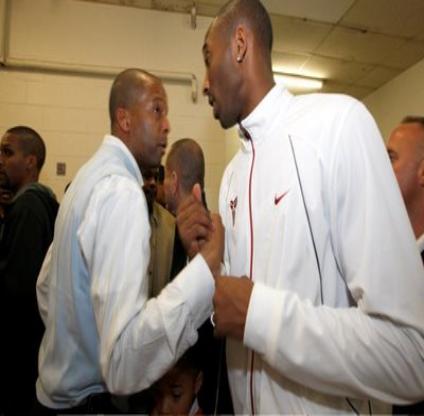 Kenny: “Hola. ¿Cómo te llamas?

Kobe: “Me llamo Kobe Bryant”

Kenny : “Mucho Gusto Kobe!”

Kobe: Igualmente
Conversación
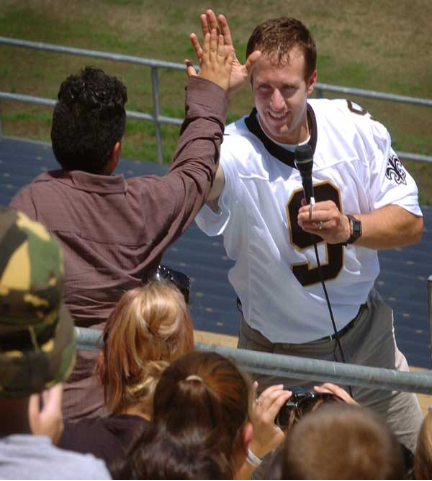 Drew: “Hola. ¿Cómo te llamas?

Fan: “ Me llamo Jose”

Drew: “Encantado, Jose”

Fan: “¡Igualmente!
Add these definitions to your list
Encantado/a- Delighted

Mucho gusto- Pleased to meet you

Igualmente- Likewise ( or same to you)
¡Practicamos!
10 veces(10 times)
Ask your shoulder partner their name.
- Persona 1: “¿Cómo te llamas?”
- Persona 2: “Me llamo________”
- Persona 1: “Mucho gusto.”
- Persona 2: “Igualmente.”
Switch: Have that person ask you their name and respond.
Persona 2: “¿Cómo te llamas?”
Persona 1: “Me llamo_______.”
Persona 2: “Encantado/a.”
Persona 1: “Igualmente.”
Practicamos
10 veces
Turn your table partner and practice IN SPANISH ONLY!
Persona 1: What is your name?
Persona 2: My name is….
Persona 1: Delighted
Persona 2: Likewise
Switch roles
Persona 2: What is your name
Persona 1: My name is….
Persona 2: Nice to meet you
Persona 1: Likewise
Vocabulario del diaRepaso ( REVIEW)
Hola:
Me llamo:
¿Cómo te llamas?:
El/Ella se llama:
Mucho gusto:
Encantado/a:
Igualmente:
Hello
My name is
What is your name?
His/Her name is
Pleased to meet you
Delighted
Likewise ( same to you)
Practicamos
Stand up, hand up, pair up.
Meet 5 new people.
Greetings for different times of day
In the morning you say….
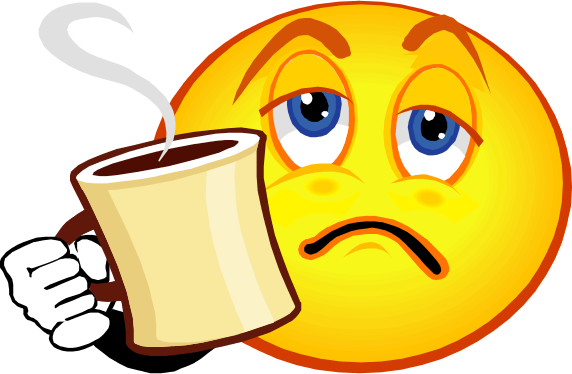 ¡Buenos días!
In the afternoon you say…….
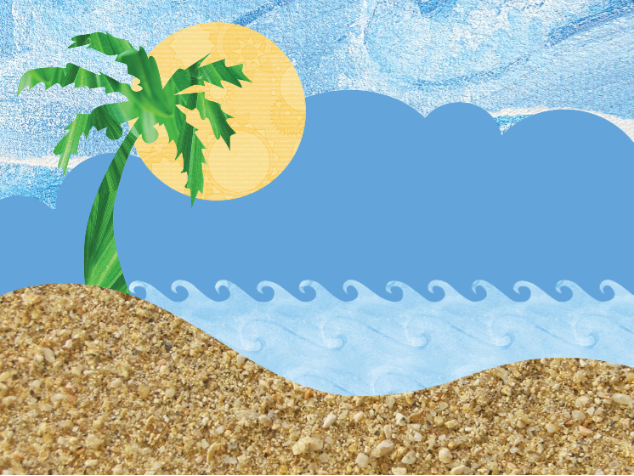 ¡Buenas tardes!
At night you say…
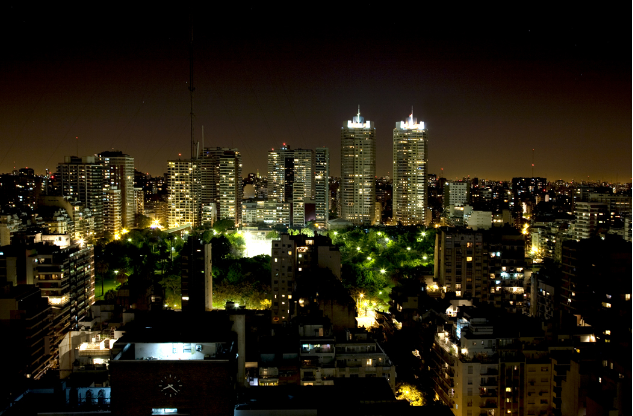 Buenas noches
Add these three to your list!
Buenos días: Good Morning

Buenas tardes: Good Afternoon

Buenas noches: Good Evening/Goodnight
Practicamos:
Its 9 p.m how would you greet someone?
Practicamos:
You are on your way to school how would you greet someone?
Practicamos:
Its 11pm you’re about to go to bed, what do you say to your family?



Its 11pm you meet up with some friends at the mall. What do you say?
Practicamos:
Its 1:25, you are entering 7th period, how would you greet your teacher?
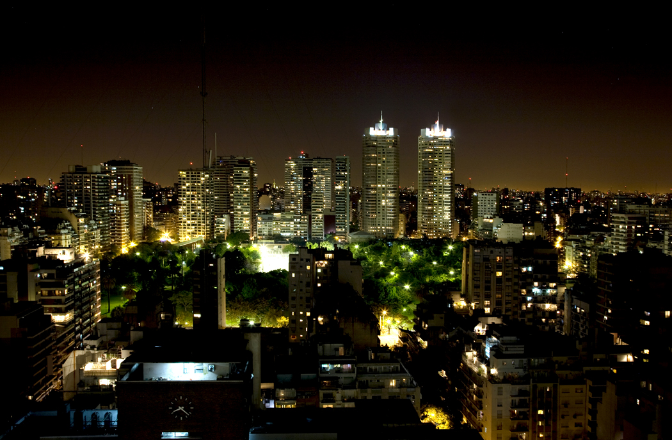 Buenas noches
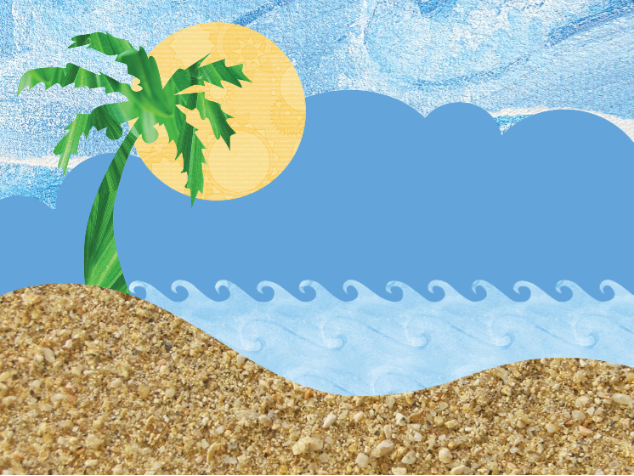 ¡Buenas tardes!
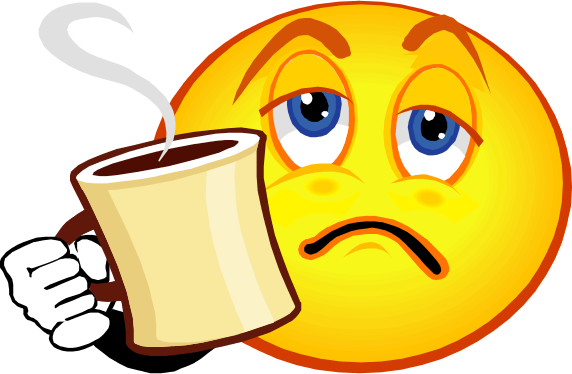 ¡Buenos días!
Practicamos en Pareja
Turn to your partner
Its 3p.m. 
Persona 1:Buenas______. ¿Cómo te llamas?
Persona 2:Buenas______. Me llamo______.
Persona 1:Mucho Gusto
Persona 2:Igualmente
Its 9 a.m.
Persona 2: Buenos______. ¿Cómo te llamas?
Persona 1: Buenos_______. Me llamo______.
Persona 2: Encantado/a
Persona 1: Igualmente
Practicamos en Pareja:
Its 9 p.m.
Persona 2: Greet and ask their name.
Persona 1: Greet them back (same phrase)
and respond with your name
Persona 2: Delighted/Enchanted
Persona 1: Likewise/equally
Its 2 p.m.
Persona 1: Greet and ask their name.
Persona 2: Greet them back ( same phrase) and respond with your name.
Persona 1: Nice to meet you
Persona 2: Likewise/equally
http://www.youtube.com/watch?v=ZoEknecDJ8g
https://www.youtube.com/watch?v=ngRq82c8Baw
https://www.youtube.com/watch?v=j25tkxg5Vws
Como te llamas(3:32min), one semester of spanish(1:42min), community(39sec)
Vocabulario de la semana
Hola
Me llamo:
¿Cómo te llamas?:
Mucho gusto:
Encantado/a:
Igualmente:
Buenos Dias:
Buenas Tardes:
Buenas Noches:
Hola
My name is
What is your name?
Pleased to meet you
Delighted
Likewise
Good morning
Good afternoon
Good evening/Good night
REPASO ESPAÑOL A INGLÉS
HOLA HOLA HOLA
INGLÉS
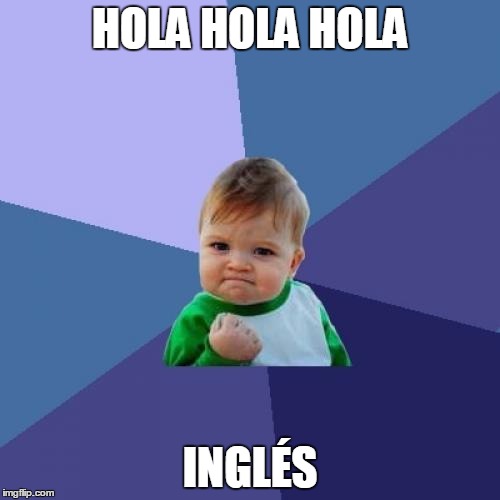 BELL WORK
Number a paper 1-10
Put your name the date and classwork at the top
BELL WORK
Write the correct greeting:
1) Its 8 p.m, you meet friends for dinner. What do you say?
2) Its 9 a.m. How do you greet someone?
3) Its 4 p.m. How do you greet someone?
4) Its 11 a.m. How do you greet someone?
5) Its 10 p.m you are going to bed, what do you say?
Fill in the blanks:
6) Hola, me______ Shakira. Mucho_________.

7) ________Tardes. ¿Cómo te _______?

8) Buenas ________ ( good evening). ____ llamo Simon Bolivar.

9) Hola, Me llamo Carmen. __________(delighted)
10) Buenos ________( good morning), ¿ _______ te llamas?